Welcome

to the presentation on 


PM Internship Scheme
Introduction
The PM Internship Scheme has been introduced to provide valuable work experience to young people in India. This initiative aims to bridge the gap between education and employment, helping students gain practical skills that are crucial for their future careers.
Basic Details
Announced in Budget 2024-25.
Aims to provide internship opportunities to one crore youth in top 500 companies in five years.
Scheme began with a pilot project for the financial year 2024-25, targeting 1.25 lakh internships.
internships span 24 sectors, including oil, gas, energy, travel, hospitality, automotive, banking, and financial services.
Internship Duration : 12 months.
Salient Features
Internship Duration : 12 months.
At least half of the internship period must be spent in actual working environment , not in the classroom.
₹5,000 monthly stipend (500 from company and 4500 from Government.)
One-time payment of ₹6,000
Gain real-life work experience
Eligibility criteria for candidates
Age : 21 to 24 years.
Educational Qualification : 10th , 12th, ITI, Diploma, Graduation.
Ineligibility criteria
Graduates from IITs,IIMs,National Law Universities, IISER, NIDs and IIITs.
Those having qualifications such as CA, CMA, CS, MBBS, BDS, MBA, any master’s or higher degree.
Those undergoing any skill, apprenticeship, internship or student training programme under central or state Govt. scheme.
Those who have completed apprenticeship training under NAPS or NATS at any point.
Income of any of the family member exceeds Rs. 8 Lakh for financial year 2023-24.
If any member of the family is a permanent / regular govt. employee.
Partner Companies
Reliance Industries Limited.
Tata Consultancy Services Limited.
HDFC Bank Limited.
Oil and Natural Gas Corporation Limited.
NTPC Limited.
Infosys Limited.
Tata Steel Limited.
ITC Limited.
Indian Oil Corporation Limited.
Wipro Limited etc.
Internship Opportunities by Education Level
Internship Opportunities 
 District Wise
State wise progress
PM Internship Scheme phase 2
Registration was open for the 2nd phase of the scheme from 11/01/2025 to 27/01/2025.
380 candidates were registered from Technical Education Department.
Date to register has been extended by 15 days .
PM Internship scheme
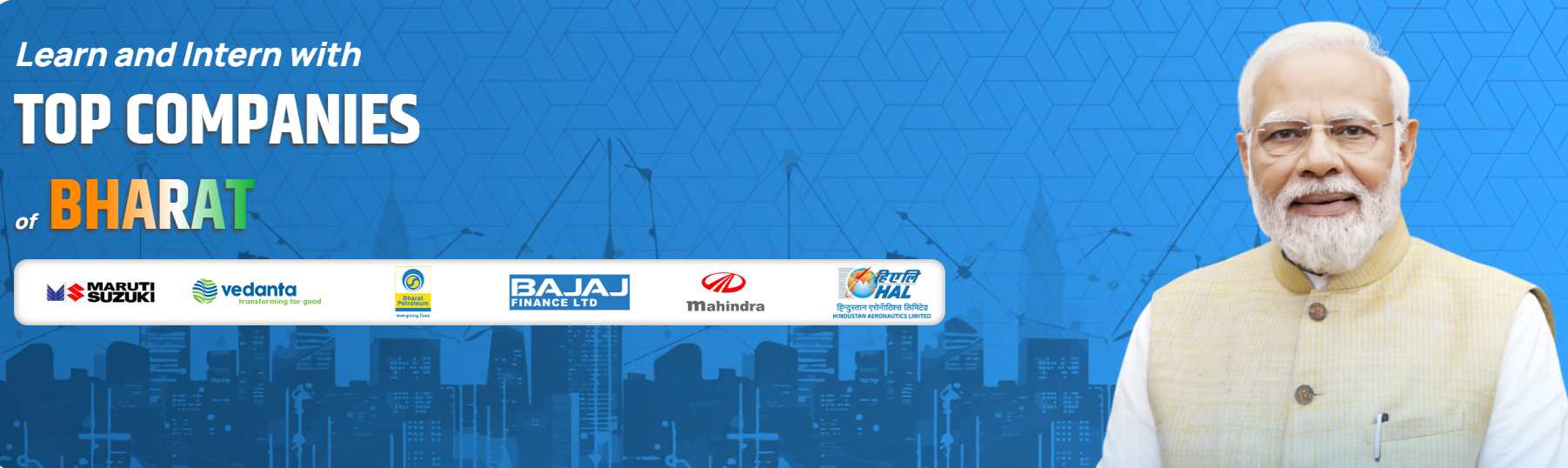 Registration Process
Go to the given URL      https://pminternship.mca.gov.in/login/
Click on Youth Registration
Enter 10 Digit Mobile Number
Enter OTP Received in your Number
Create your Password and Submit
Complete the Profile
Thank You